PHENIX Status
Stefan Bathe, Time Meeting, June 1, 2010
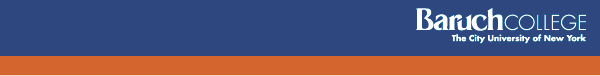 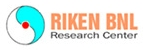 7.7 GeV Close-Out
2
BBCLL1(>1 tubes)
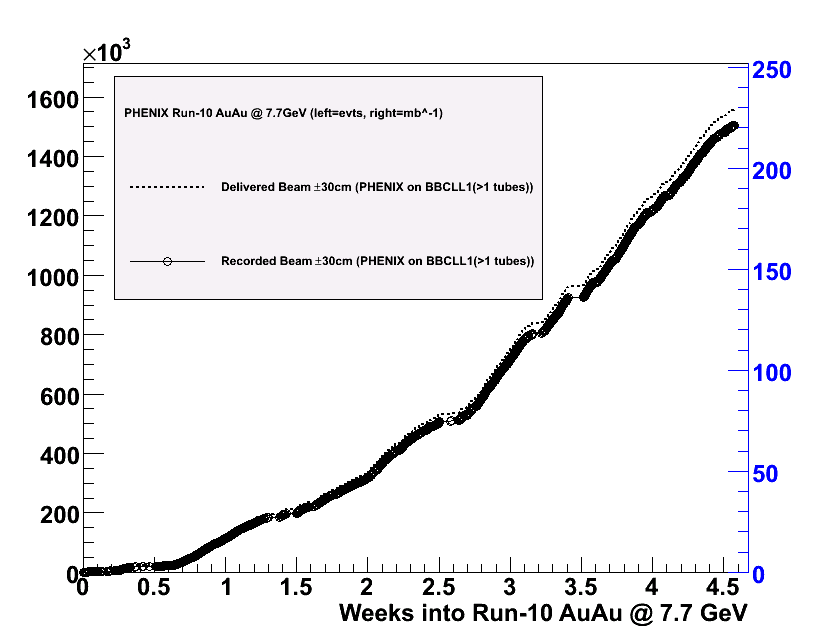 1.5 M minimum bias events recorded @ 7.7 GeV
Stefan Bathe
Time Meeting 06/01/2010
Minimum Bias Event Rate
3
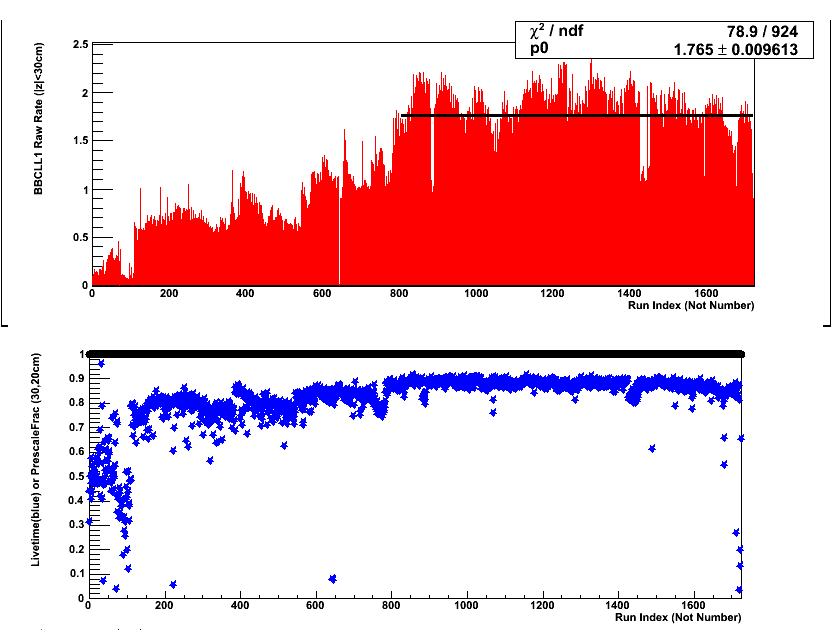 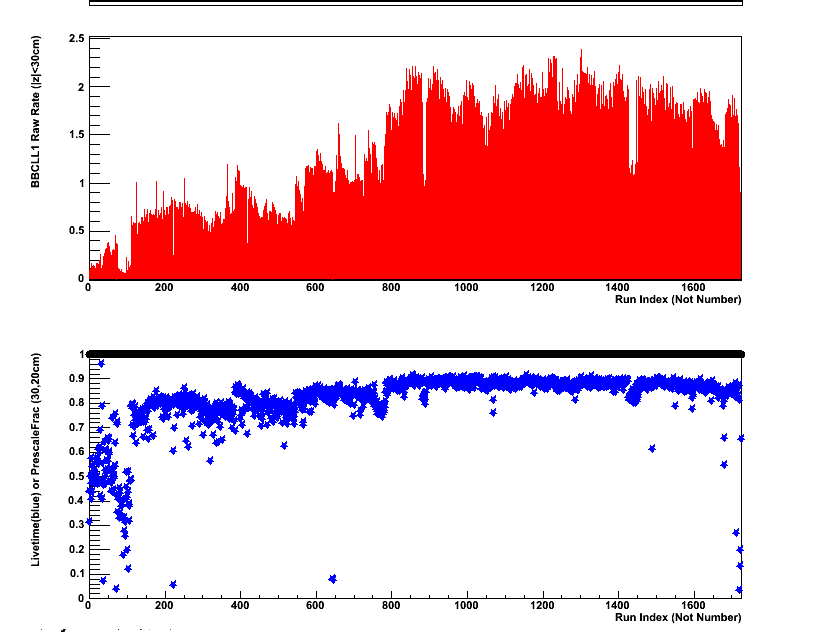 run index (= store)
Average rate of 1.8 Hz in 2nd half of 7.7 GeV run
Stefan Bathe
Time Meeting 06/01/2010
Muon Trigger Commissioning
4
No collisions in PHENIX @ 11.5 GeV
Commissioning new muon detectors with cosmic rays
Crucial for next year’s W physics program
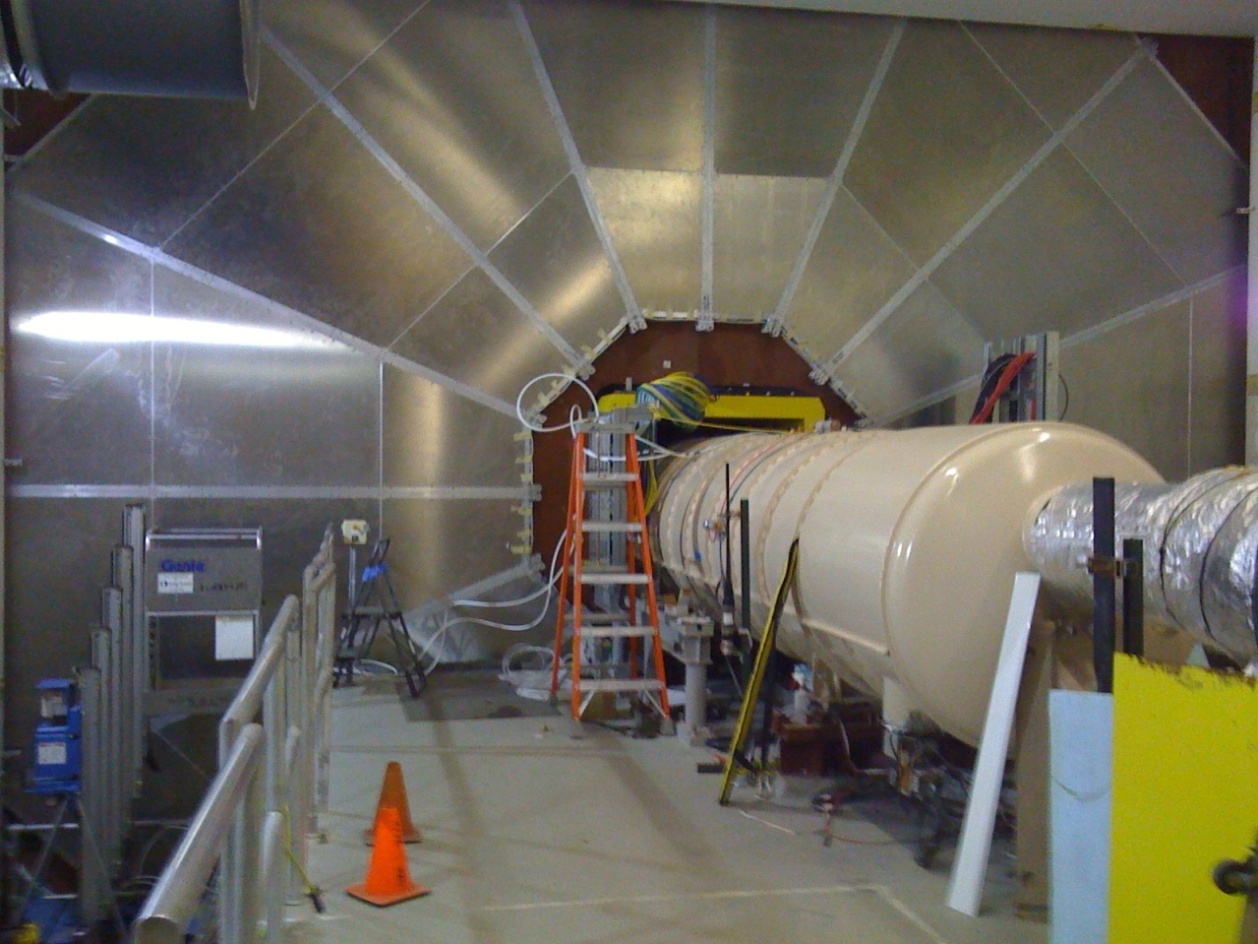 2-person watch shifts + experts
Stefan Bathe
Time Meeting 06/01/2010
Fire Alarm Last Night
5
At 1:00am last night smoke alarm shut off experiment
Originated from rack WCB2 rack (holds MuID Blue Logic electronics)
WCB2 was shut off first by safety system
Smoke apparently leaked out of rack enough to trigger VESDA HSSD system, which shut off entire experiment
Took access, no visible burning, but noticeable smoke odor
Turned circuit breakers back on
Re-established flammable gas flow
Currently switching on racks (except for WCB2), front end electronics
Expect to be back up tomorrow morning
Need 60-90 minute access to evaluate course of alarm
Stefan Bathe
Time Meeting 06/01/2010